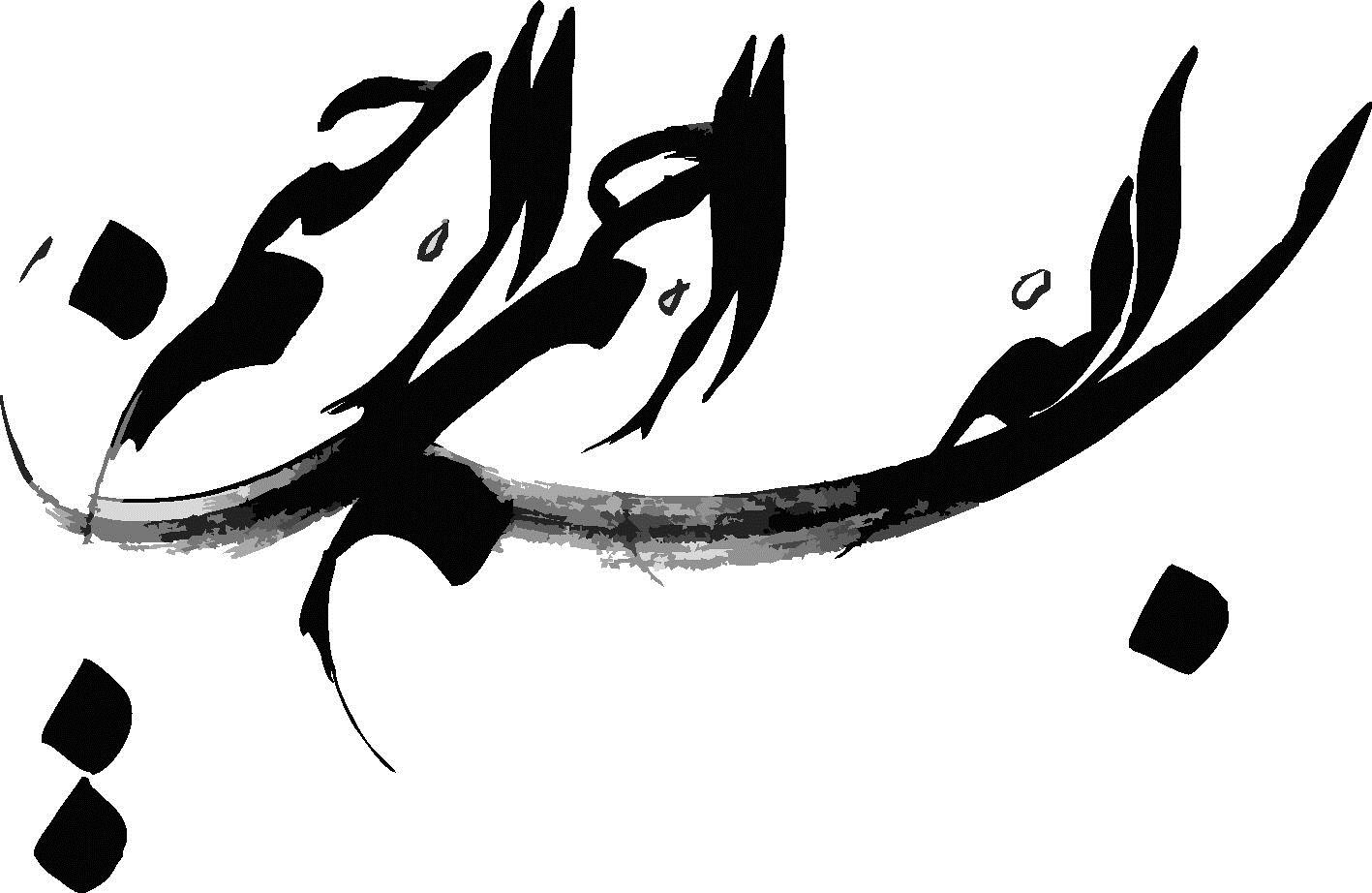 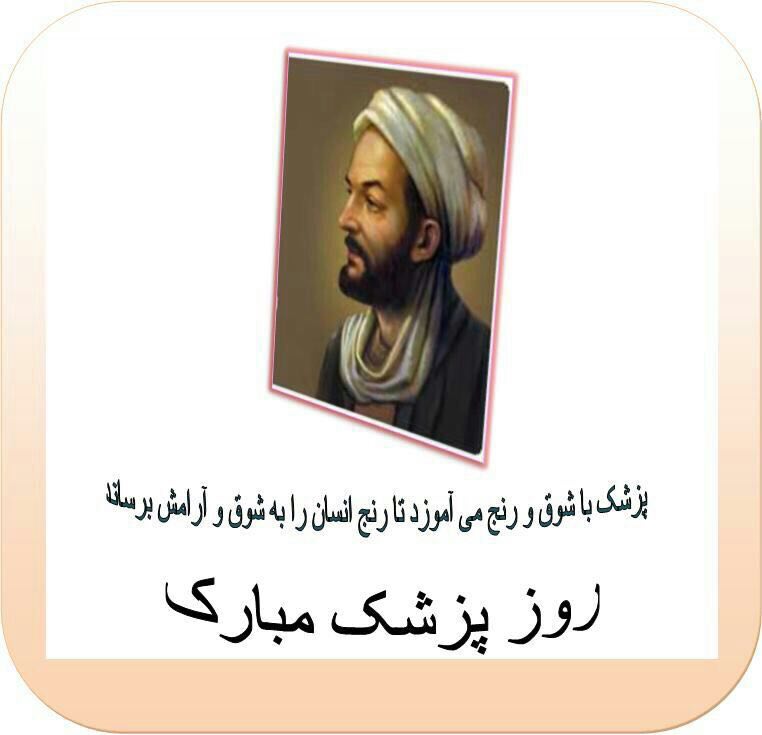 Pituitary TumorManagement in Pregnancy
Dr.Bijan ghobadian
Shahid Beheshti University of Medical Sciences
Endocrinology Metabolism Clinics of North America 44 (2015) 181–197
Agenda
Introduction
Management of Prolactinomas  in Pregnancy 
Management of  Acromegaly in Pregnancy
Management of Cushing disease in Pregnancy
Endocrinology Metabolism Clinics of North America 44 (2015) 181–197
Agenda
Introduction.
Management of Prolactinomas  in Pregnancy 
Management of  Acromegaly in Pregnancy
Management of Cushing disease in Pregnancy
Endocrinology Metabolism Clinics of North America 44 (2015) 181–197
Introduction
Pregnancy produces several physiologic changes to the endocrine system, especially to the pituitary gland.
 Prolactin levels increase up to 10-fold during pregnancy, parallel to the increase in the size of the pituitary gland.
 Although there are hyperplasia and hypertrophy of the lactotrophs, gonadotrophs reduce in number, and corticotrophs and thyrotrophs remain constant.
Endocrinol Metab Clin N Am 44 (2015) 181–197
The maternal placenta secretes a growth hormone (GH) variant by the end of the first trimester, leading to increased plasma levels of IGF-1 during the second half of pregnancy (up to 2–3 times the upper limit of normal .This leads to somatotroph suppression.  
Plasma (CRH) levels (primarily synthesized by the maternal placenta) increase several hundred-fold by term, stimulating the pituitary (ACTH) production.
Endocrinol Metab Clin N Am 44 (2015) 181–197
The ACTH levels consequently increase throughout gestation, accompanied by increased cortisol levels
 The increase in total plasma cortisol (up to 2-fold to 3-fold by term) is mostly attributed to a concomitant increase in (CBG) levels.
 The plasma and urinary free cortisol (UFC) start to increase approximately in the 11th week of gestation, incrementing 2 to 3 times during the last 2 trimesters; however, pregnant women normally do not exhibit any overt clinical features of hypercortisolism.
Endocrinol Metab Clin N Am 44 (2015) 181–197
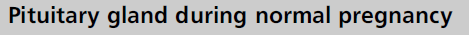 Prolactin levels increase up to 10-fold during pregnancy.
 Although there are hyperplasia and hypertrophy of the lactotrophs, gonadotrophs reduce innumber, and corticotrophs and thyrotrophs remain constant.
 The maternal placenta secretes a (GH) variant by the end of the first trimester, leads to somatotroph suppression.
 Plasma (CRH) levels increase several hundred-fold by term, stimulating the pituitary adrenocorticotropic hormone (ACTH) production.
The ACTH increase throughout gestation, increased cortisol levels following the same pattern.
 The increase cortisol (up to 2-fold to 3-fold by term) is mostly attributed to increase in cortisol-binding globulin (CBG) levels.
 The plasma and urinary free cortisol (UFC) start to increase incrementing; however, pregnant women bit any overt clinical features of hypercortisolism.
Introduction
Pituitary adenoma 
Management of Prolactinomas  in Pregnancy 
Management of  Acromegaly in Pregnancy
Management of Cushing disease in Pregnancy
PROLACTINOMA
Prolactinomas have an estimated prevalence of 40% of all pituitary adenomas and are primary causes of hyperprolactinemia,
leads to infertility and gonadal dysfunction.
Prolactinomas present a peak incidence during childbearing years.
Prolactinomas are predominantly benign tumors measuring less than 10 mm (microprolactinomas)  in more than 90% of cases.
Endocrinol Metab Clin N Am 44 (2015) 181–197
Medical therapy with a dopamine agonist (DA) is the first-line treatment and normalizes prolactin levels in 86% of cases, restoring fertility in most patients.
Transsphenoidal surgery is reserved only for select cases.
Endocrinol Metab Clin N Am 44 (2015) 181–197
Pregnancy may lead to an increase in prolactinoma size, mainly in pregnant patients with macroprolactinomas.
These patients should avoid pregnancy by using either hormonal or nonhormonal contraceptive methods until tumor shrinkage occurs.
 Moreover, women with macroprolactinomas who do not experience pituitary tumor shrinkage during DA therapy or who cannot tolerate DA must be counseled regarding the potential benefits of surgical resection before attempting pregnancy.
Endocrinol Metab Clin N Am 44 (2015) 181–197
Treatment of Prolactinoma During Pregnancy
The primary goal of prolactinoma treatment during pregnancy is to maintain the adenoma away from the optic chiasm.
A review pooled information from 514 women with either microadenoma or macroadenoma of any type and showed that only 1.4% of the women with microadenoma presented symptomatic enlargement of the adenoma.
Endocrinol Metab Clin N Am 44 (2015) 181–197
Regarding macroadenoma, the behavior of the tumor was more aggressive: 26.2% of the subjects presented symptomatic tumor enlargement.
The DA can be safely withdrawn shortly after pregnancy confirmation in patients with microadenoma.
These patients should be carefully followed to detect symptoms of tumor enlargement.
Endocrinol Metab Clin N Am 44 (2015) 181–197
Visual field testing and MRI (withoutgadolinium), at any trimester, should be performed only type of pituitary adenoma that exhibits enlargement during pregnancy.
Because macroprolactinomas have a higher risk of symptomatic tumor enlargement during gestation, the discontinuation of DA must be individualized, though DA is withdrawn in most patients with intrasellar macroadenomas.
Endocrinol Metab Clin N Am 44 (2015) 181–197
In this setting, close surveillance must be performed on a monthly basis.
visual field testing is recommended every 2 to 3 months,
MRI is reserved for patients with documented changes in visual field and symptoms of tumor growth.
Endocrinol Metab Clin N Am 44 (2015) 181–197
Maintenance of DA throughout pregnancy may be preferred when previous treatment with DA was administered shortly before conception or when the tumor is located outside of the intrasellar boundaries.
Macroprolactinomas with a history of successful surgery or radiation therapy can be managed as microprolactinomas.
Endocrinol Metab Clin N Am 44 (2015) 181–197
If the tumor increase is confirmed for either microadenomas or macroadenomas,  treatment should be restarted, more specifically using bromocriptine, according to the published literature.
If the enlarged tumor does not respond to DA, alternatives include delivery if the pregnancy is far enough or, during the second trimester, surgical decompression.
Periodic evaluation of prolactin levels offers no diagnostic benefit and is not recommended.
Endocrinol Metab Clin N Am 44 (2015) 181–197
Safety of Dopamine Agonists
There are few DAs available for treating these patients; all have been shown to cross the placental barrier.
Most studies on pregnancy evaluate bromocriptine and cabergoline.
It is generally advised to discontinue DA treatment as soon as pregnancy has been confirmed, particularly in patients with microadenomas.
Endocrinol Metab Clin N Am 44 (2015) 181–197
In more than 6000 pregnancies, bromocriptine has not been found to cause any increase in the incidence of abortion, ectopic pregnancy, trophoblastic disease, or multiple pregnancies, 
And only 1.8% of the births were affected by congenital malformations, compared with the 3.0% expected in the general population.
Endocrinol Metab Clin N Am 44 (2015) 181–197
In recent years, the data concerning cabergoline safety during pregnancy have increased, and more than 800 cases have been published.
Fetal exposure to cabergoline in early pregnancy seems to be as safe.
This agent Has been increasingly used as the first-line therapy in women with prolactinoma who want to become pregnant.
Endocrinol Metab Clin N Am 44 (2015) 181–197
Prolactinoma management during pregnancy..
Endocrinol Metab Clin N Am 44 (2015) 181–197
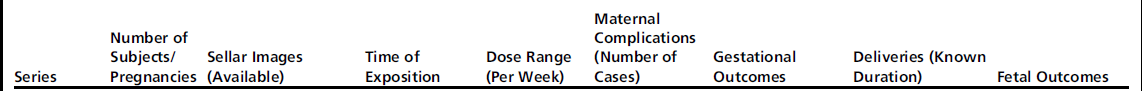 Effect of Pregnancy on Prolactinomas
The Pituitary, Third Edition
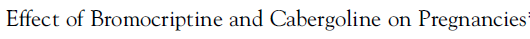 The Pituitary, Third Edition
Key message
A patient with a microadenoma treated only with a dopamine agonist should be carefully followed throughout gestation.
Usually PRL levels rise over the first 6e10 weeks after stopping the drug and then do not increase further.
PRL levels may also not rise with tumor enlargement.
Therefore, periodic checking of PRL levels is of no benefit.
The Pituitary, Third Edition
In a woman with a larger macroadenoma, there is a 28% risk of clinically serious tumor enlargement during dopamine agonists are used.
There is no clear-cut answer as to the best therapeutic approach and this has to be a highly individualized decision.
The Pituitary, Third Edition
One approach is to perform a prepregnancy transsphenoidal surgical debulking of the tumor.
But cases with massive tumor expansion during pregnancy after surgery have been reported.
Giving bromocriptine continuously throughout gestation, has been advocated.
To stop the DA after pregnancy is diagnosed.
The Pituitary, Third Edition
Any type of surgery during pregnancy results in a 1.5-fold increase in fetal loss in the first trimester and a five-fold increase in fetal loss in the second trimester.
The Pituitary, Third Edition
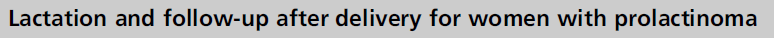 Women who wish to breastfeed their infants should not be given DA.
 Patients who must receive DA to prevent tumor growth should continue their treatment,  although lactation will be impaired.
 No data suggest that breastfeeding leads to an increase in tumor size. Furthermore, prolactin levels are often lower than before pregnancy.
The Pituitary, Third Edition
The recent studies showed that 41% and 68%, respectively, were in remission of hyperprolactinemia after pregnancy and lactation at a median time interval of 22 months and up to 60 months.
 In studies, breastfeeding did not increase the risk of recurrence of hyperprolactinemia.
The Pituitary, Third Edition
Patients should be reassessed 2 months after delivery or after cessation of lactation, and a pituitary imaging is recommended to evaluate the adenoma.
 If MRI is necessary during lactation, it can be performed using gadolinium.
 Less than 1% of this contrast is excreted into the breast milk. Therefore, the decision to suspend breastfeeding for 24 h after a scan should be determined.
The Pituitary, Third Edition
Introduction
Pituitary adenoma 
Management of Prolactinomas  in Pregnancy 
Management of  Acromegaly in Pregnancy
Management of Cushing disease in Pregnancy
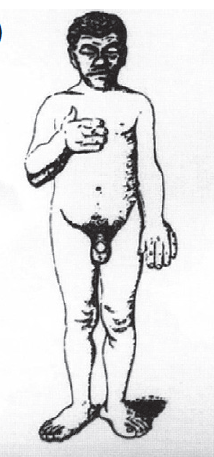 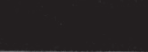 ACROMEGALY
Patients with acromegaly diagnosis frequently have fertility impairment because of the cosecretion of prolactin and the mass effects of the tumor affecting the gonadotrophic axis.
The occurrence of pregnancy associated with acromegaly is concerning because the risk of complications, such as gestational diabetes and hypertension, are increased, especially in women with (GH) or (IGF-1) not controlled before conception.
Endocrinol Metab Clin N Am 44 (2015) 181–197
Regarding the fetus, limited publications have reported normal full-term infants in most cases, with a few cases of low birth weight, which is often related to treatment using somatostatin analogue.
No tumor enlargement was diagnosed in subjects with prior surgery and/or radiotherapy of macroadenomas .
Endocrinol Metab Clin N Am 44 (2015) 181–197
SAs have not been used frequently during pregnancy.
Prolonged use of SA during gestation, no serious adverse events regarding pregnancy, delivery, and newborn development were observed.
Endocrinol Metab Clin N Am 44 (2015) 181–197
Summary of the series reported about acromegaly during pregnancy with use of somatostatin analogue
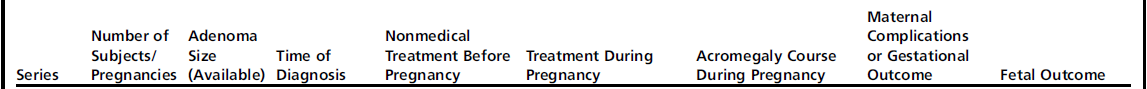 Close follow-up and visual field testing are recommended every trimester. 
The use of MRI limited to confirming tumor enlargement.
For patients with a macroadenoma diagnosed during pregnancy or after a short medical treatment (less than 1 year), monthly follow-up visits should be proposed.
Endocrinol Metab Clin N Am 44 (2015) 181–197
Patients with macroadenomas at high risk for tumor growth can be maintained on treatment with DA and/or SA throughout the pregnancy.
In patients with evidence of tumor growth, transsphenoidal surgery during the second trimester and/or medical treatment should be considered, and breastfeeding is contraindicated.
Endocrinol Metab Clin N Am 44 (2015) 181–197
There are only 2 reports of transsphenoidal surgery in acromegalic pregnant Patients.
In both cases, the diagnosis of acromegaly was made at the last trimester due to visual complaints:
    patient had acute visual loss and the other had pituitary apoplexy. One patient delivered at term, whereas the other patient had a cesarean section at 34 weeks.  Both babies were healthy.
Endocrinol Metab Clin N Am 44 (2015) 181–197
Acromegaly management during pregnancy.
Key message
The secretion of placental GH induces an increase in plasma IGF-1 level but not a decrease in the autonomous secretion of GH by the pituitary adenoma.
The presence of both maternal GH and placental GH, makes it difficult to diagnose acromegaly during gestation.  Therefore, biochemical monitoring is of limited use.
 To diagnose acromegaly in pregnancy, an interference-free immunofluorometric assay specific for placental GH variant is required to differentiate the pituitary GH and the placental GH.
The Pituitary, Third Edition
Acromegalic patients often report an improvement in their clinical signs and symptoms, especially during the first trimester.
 A reduction in IGF-1 levels during pregnancy of acromegalic patients is often noted even without medical therapy.
The Pituitary, Third Edition
The improvement in IGF-1 could be attributed to the effect of the marked increase in estrogen levels during pregnancy, which inhibits GH signaling, resulting in a state of GH resistance.
The Pituitary, Third Edition
Introduction
Pituitary adenoma 
Management of Prolactinomas  in Pregnancy 
Management of  Acromegaly in Pregnancy
Management of Cushing disease in Pregnancy
Pregnancy rarely occurs during the course of Cushing syndrome (CS) because the disease leads to a state of hypercortisolism that suppress the gonadotroph function.
Different from cases of prolactinoma and acromegaly, CS was diagnosed during the course of pregnancy.
Endocrinol Metab Clin N Am 44 (2015) 181–197
The first description of CS occurring in pregnancy was reported by Hunt, in 1953.
Since then, at least 140 pregnancies have been reported as individual cases and small case series.
Multiple pregnancies occurred in about 10% of the patients. The mean gestational age at diagnosis is approximately 18 weeks.
Arq Bras Endocrinol Metab 2007;51/8
The clinical diagnosis of CS during pregnancy may be missed because of the overlapping features of weight gain, hypertension, fatigue, hyperglycemia, and emotional changes characteristic of pregnancy.
The diagnostic tests for CS become less reliable during gestation
The normal physiology of pregnancy makes it difficult to biochemically diagnose CS.
Endocrinol Metab Clin N Am 44 (2015) 181–197
Establishing Cushing syndrome diagnosis during gestation
Low-dose dexamethasone administration usually fails to suppress cortisol.
The use of this should not be preferred because of false-positive results due to blunted response to dexamethasone.
 Another problem is that plasma cortisol will be elevated because of an increase in CBG. 
UFC should be used as the best choice. 3 times the upper limit should be taken into consideration in the last 2 trimesters.
Endocrinol Metab Clin N Am 44 (2015) 181–197
Because serum cortisol circadian variation, late-night cortisol greater than 5 mg/dL or greater than 50% of morning cortisol is suggestive of CS. 
 Nighttime salivary cortisol measurement is the best test screening test for CS during pregnancy.
Although there is no specific study that defines the cutoff during gestation.
Endocrinol Metab Clin N Am 44 (2015) 181–197
Maternal and fetal complications in Cushing syndrome during pregnancy
Consequently, the ability of treatment to prevent adverse outcomes is not well-established.
Although a trend toward better fetal outcome in treated patients compared with nontreated patients has been observed.
Endocrinol Metab Clin N Am 44 (2015) 181–197
Concerning ACTH-secreting adenomas,, the treatment of choice is transsphenoidal surgery during the second trimester of pregnancy.
Only 20% of the patients underwent transsphenoidal surgery; the remainder of the treated patients received medical therapy (metyrapone or ketoconazole) and/or adrenalectomy.
A high proportion (54%) of the patients was untreated.
Endocrinol Metab Clin N Am 44 (2015) 181–197
The primary medical therapy was reported in 20 women, most using metyrapone, which seems to be well tolerated
It is occasionally associated with preeclampsia.
Ketoconazole has been successfully used in 3 pregnancies without adverse events. 
However, because of its antiandrogenic effects and teratogenicity,
Endocrinol Metab Clin N Am 44 (2015) 181–197
This medication should be reserved for individuals who need emergent medical therapy and who cannot tolerate metyrapone.
A recent case report concerning the use of cabergoline in high doses throughout pregnancy showed a favorable outcome.
Endocrinol Metab Clin N Am 44 (2015) 181–197
Pituitary-Adrenal Function Tests During Pregnancy
We found reports of 136 pregnancies with CS in 122 women. Seven patients had more than one pregnancy. 
The gestational age at diagnosis was 18.4   1.0 wk (n  92). 
The clinical presentation of CS during pregnancy was similar to that in the nonpregnant state.
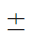 CS during pregnancy was characterized by a mean 8-fold elevation in UFC (range 2–22, n  34). 
There was a wide range of UFC values in each trimester : 
               first, 725 (218 –1233);
               second, 1061  (797–1325); 
               and third, 942 (511–1579) g per 24 h (nanomoles per liter).
Diurnal variation in serum cortisol was absent,  with morning values of 37.7    2.6 g/dl (n  52)
Evening values of 36.0   2.8 g/dl (n  46). 
The midnight serum cortisol in 16 women was 30.9 -  2.9 g/dl with a range of 13.1–50.0 g/dl
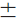 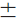 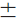 Diagnoses included CD (n  40); AA (n  56); adrenal carcinoma (n  12); ectopic ACTH secretion (EAS)  (n  4); Carney’s complex (n  1); and ACTH-independent hyperplasia (AIH) (n  4).
One pheochromocytoma was associated with ACTH-independent hypercortisolism in pregnancy.
Frequency of maternal and fetal complications arisingin CS during pregnancy
Two maternal deaths were associated with complicated pheochromocytoma.

Of 107 live births, 43% were premature and 50% were male.
There were eight stillbirths, six intrauterine deaths/spontaneous abortions, one ectopic pregnancy, six therapeutic abortions.
One infant died within 24 h of delivery due to fetal respiratory distress and hyaline membrane disease.
Another died after intraventricular hemorrhage in a pregnancy complicated by preeclampsia.
There were 59 live births receiving conservative therapy (76%), compared with 50 live births (89%) in women treated at a mean gestational age of 20  1 wk  (P  0.07).
Of those with CD, eight women, including our own patients, underwent TSS, one (with unrecognized pregnancy)  had external pituitary irradiation, seven received medical therapy, seven underwent adrenalectomy, and 17 were untreated. Twenty-four cases had unilateral adrenalectomy during pregnancy.
Twenty women received medical therapy, generally beginning during the second and third trimesters.
metyrapone (n11), ketoconazole (n3), cyproheptadine (n  3), aminoglutethimide (n  1), and mitotane (n  2); 18 had live births, but two infants subsequently died.
There were individual reports of IUGR,  fetal hypoadrenalism, coarctation of the aorta, transient neonatal jaundice, and hypoglycemia.
 Mitotane treatment of one pregnancy ended in therapeutic abortion at 6wk with evidence of teratogenicity.
In contrast to medical therapy, surgery is more successful.
Good Luck